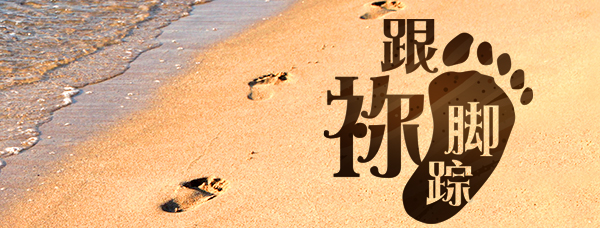 第四单元：祷告
第13讲：属灵呼喊
要义：金句
只因见风甚大，就害怕，将要沉下去，便喊着说：“主啊，救我！”（太14:30）
2
精义：撮要
不在看见，在于信靠。
不只言说，尽在投靠！
不分长短，贵在信心！
3
传播焦点
祷告对象是三一真神
祷告要察觉环境
祷告情感是重要的
祷告本是灵性呼喊
4
生活应用
请随时随在都祷告吧！
让你的祷告抒发出向天父的感情！
5
反思问题
上次我对主发出呼喊是在何时？
6
听众回馈
把祷告看作是种属灵呼喊，宝贵处在哪里？
7